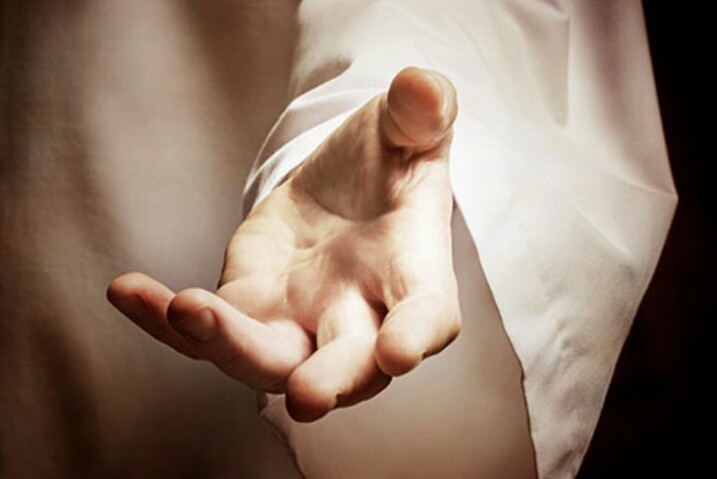 ترنيمه :أنا محتاج يا سيدي المجروح
( أنا محتاج يا سيدي المجروح
أنا طريح إملأني بالروح )2
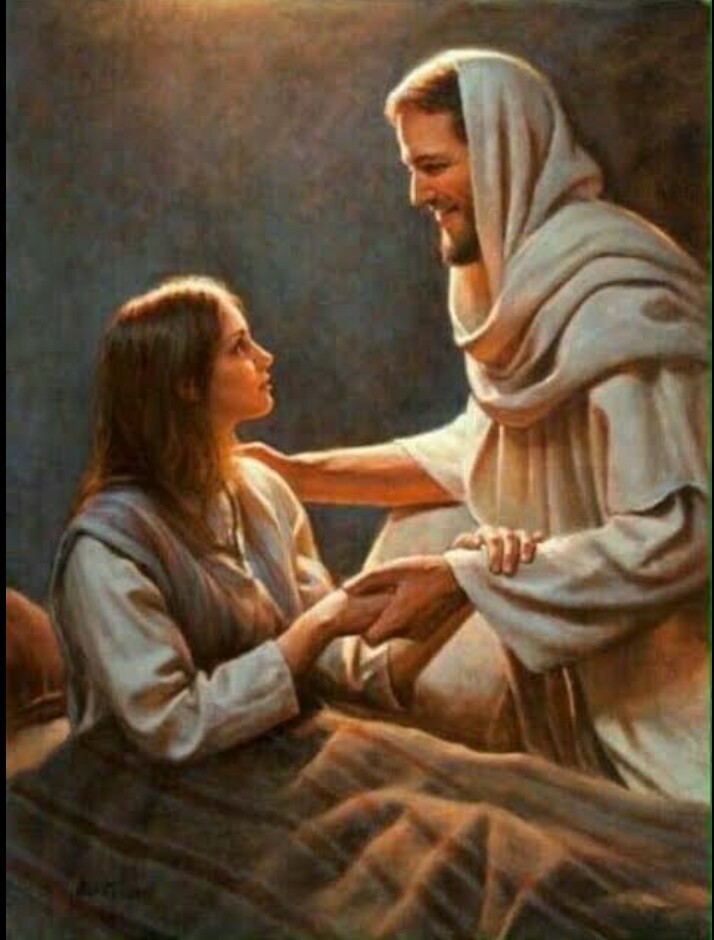 ساعدني أطوف في كل الحواري
أسير الطريق        و ليلي نهاري
( أقيم الطريح و أعصب الجريح
و أجعل كل العالم مسيحي )2
( أنا محتاج يا سيدي المجروح
أنا طريح إملأني بالروح )2